Sensor Network
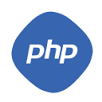 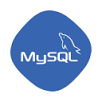 INTERNET OF THE THING
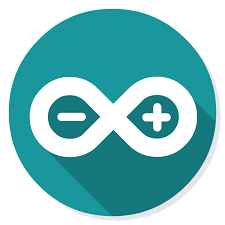 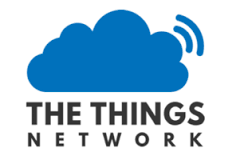 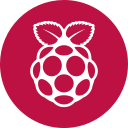 Sensors Network
Sensor Nodes
Agregator        Nodes
Data Nodes
Network
DataBase Server
Client Access
SMALL data
BIG data